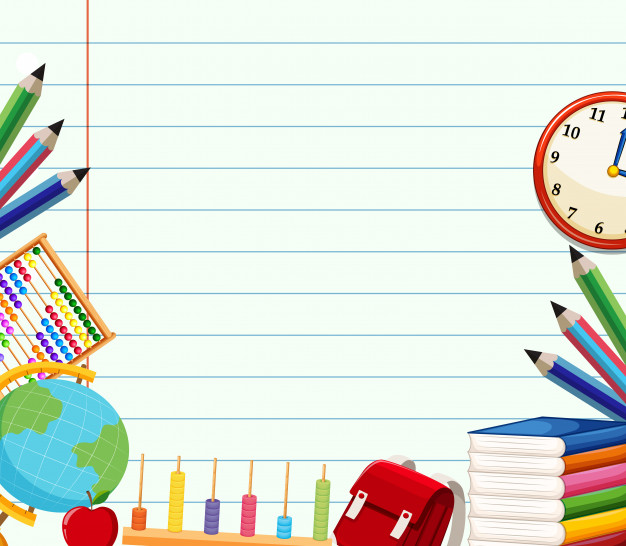 Lenguaje y ComunicaciónTercero básico
LA NOTICIA
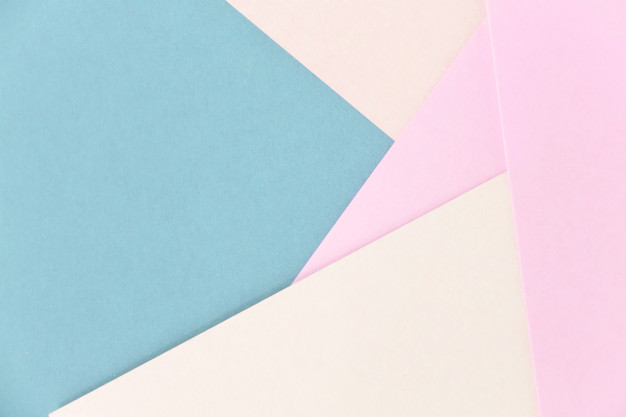 ¿QUÉ TIPO DE TEXTO ES LA NOTICIA?
La noticia es un texto
No literario – Informativo.
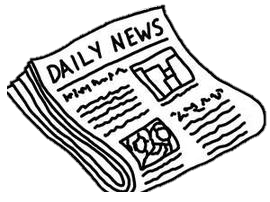 SU PROPÓSITO ES:
Informar sobre hechos que han ocurrido recientemente.
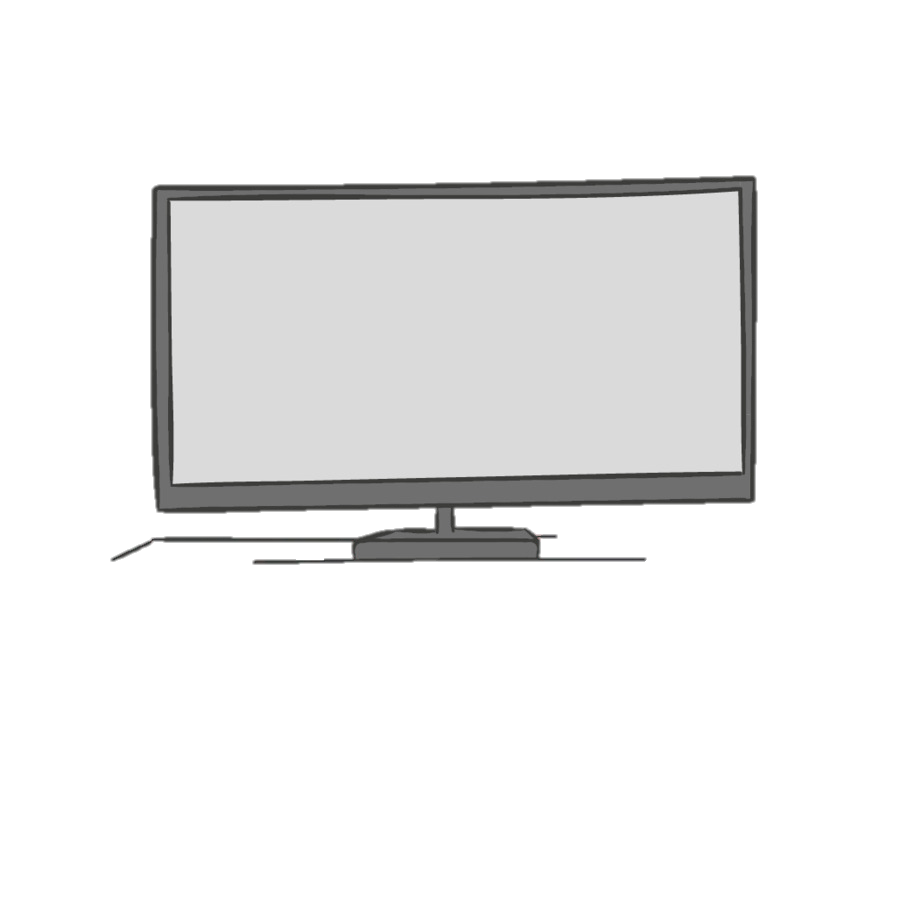 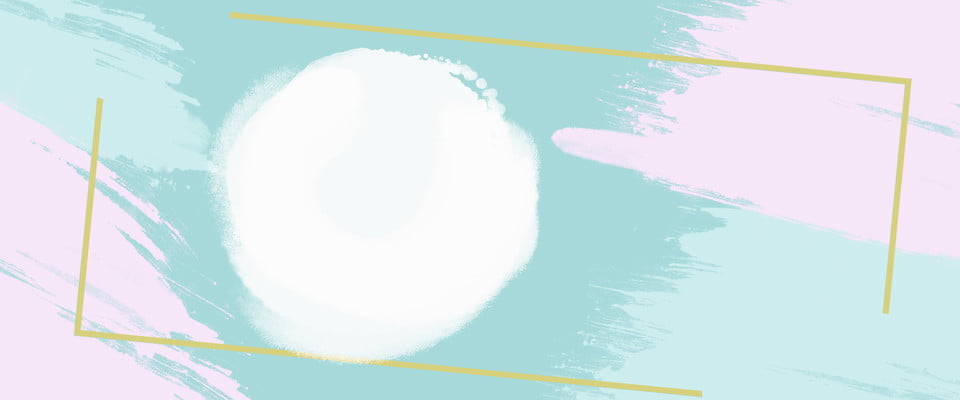 Puedes ver noticias en la televisión.
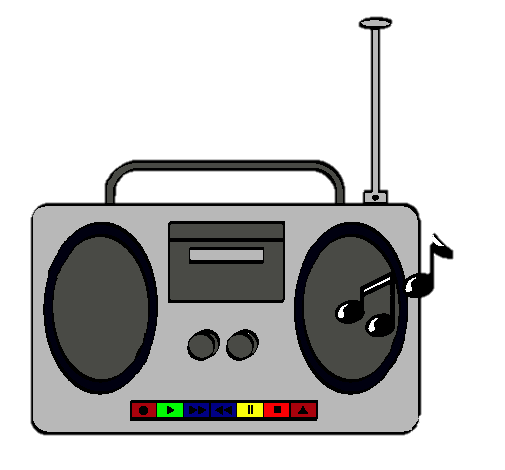 Los hechos que se informan en las noticias son de interés para muchas personas.Las noticias se difunden en distintos medios de comunicaciónmasivos.
Puedes escuchar las noticias en la radio.
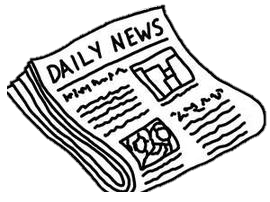 Puedes leer las noticias en un diario en papel o electrónico en internet.
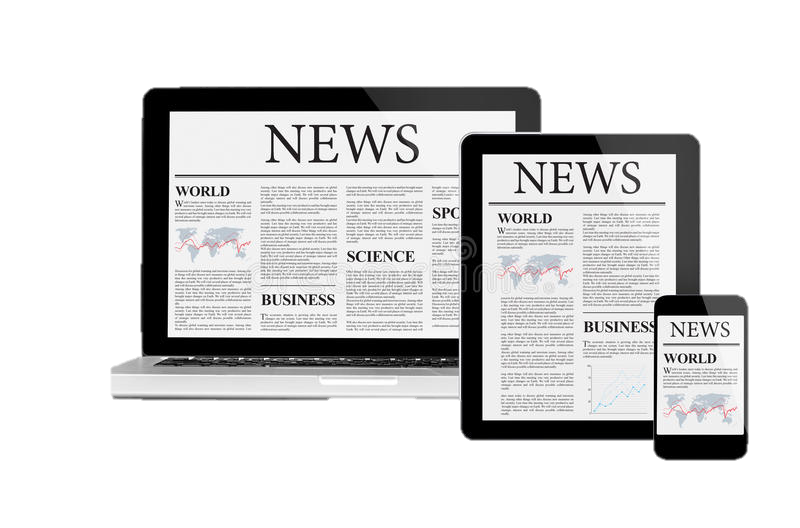 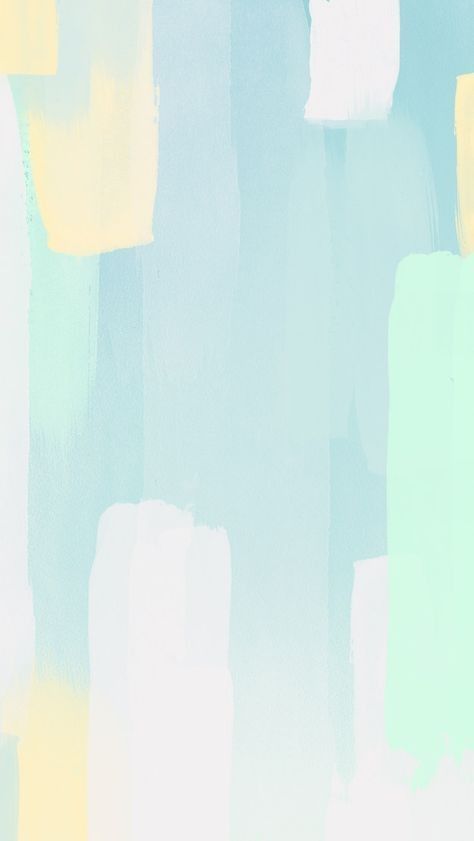 Las noticias entregan la siguiente información:
QUÉ PASÓ
DÓNDE PASÓ
CÓMO PASÓ
CUÁNDO PASÓ
POR QUÉ PASÓ
QUIÉNES PARTICIPARON
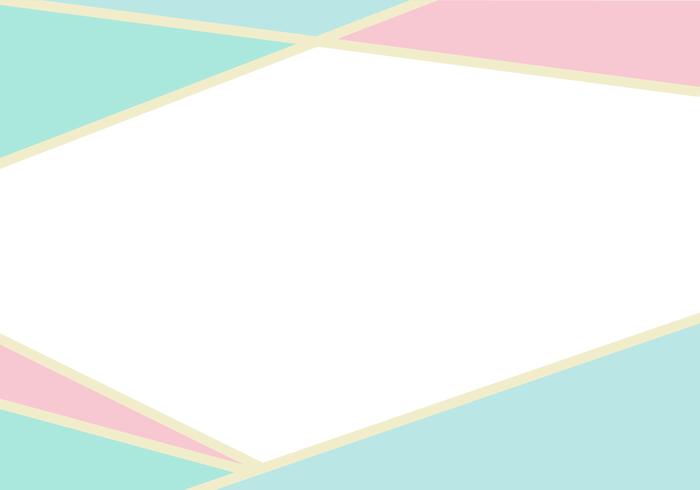 Por lo general, las noticias escritas presentan la siguiente estructura:
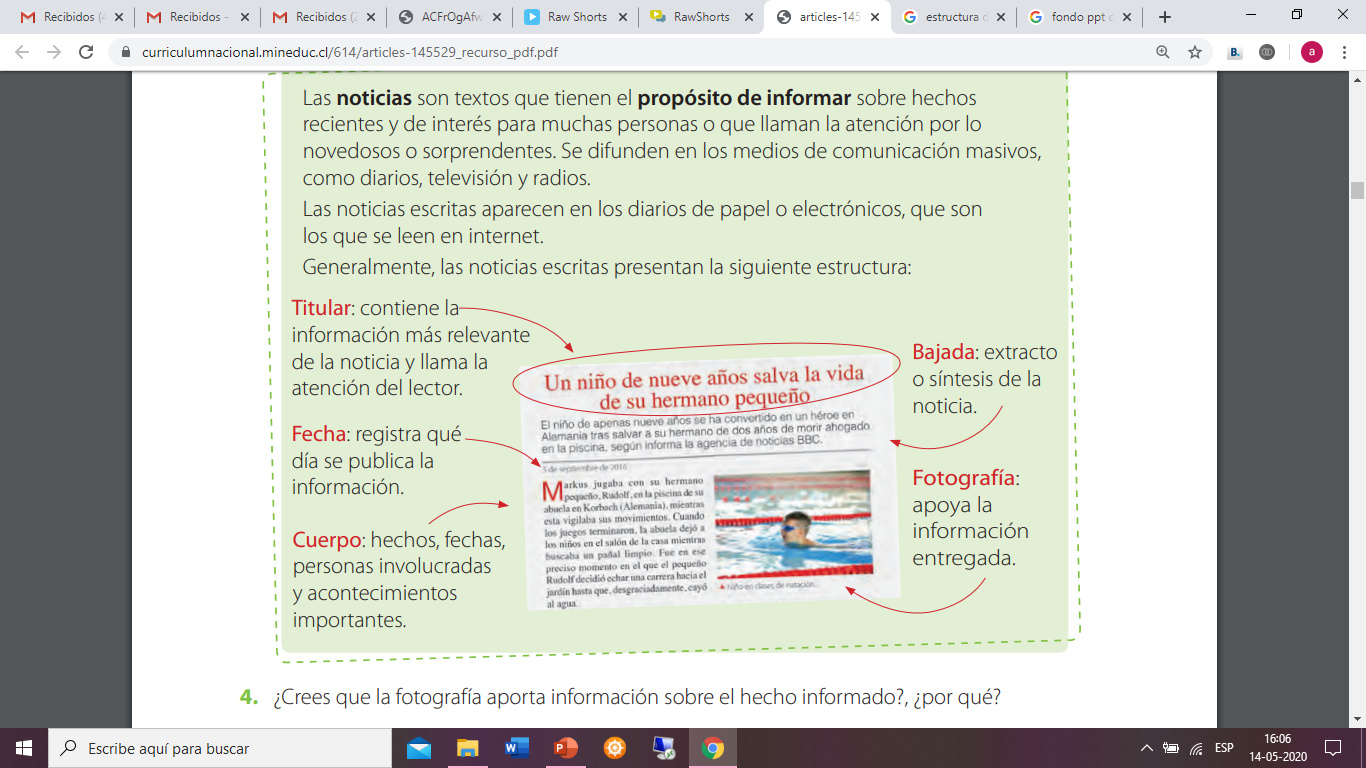 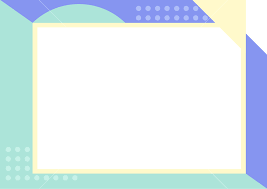 Ahora desarrolla las siguientes actividades en tu texto de lenguaje:
Responde las páginas 28 y 29 antes de comenzar a leer la noticia.
Lee la noticia de la página 30.
Desarrolla las actividades 1, 2 y 3 de la página 31.
Desarrolla la actividad 4 y 6 de la página 32. La actividad 5 puedes comentarla con algún familiar.
Monitorea tus avances al final de la página 33.
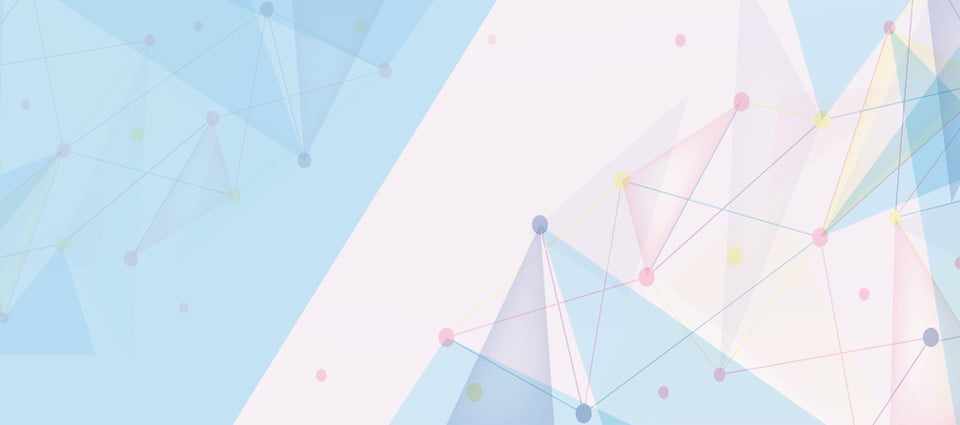 SOLUCIONARIO
Página 31
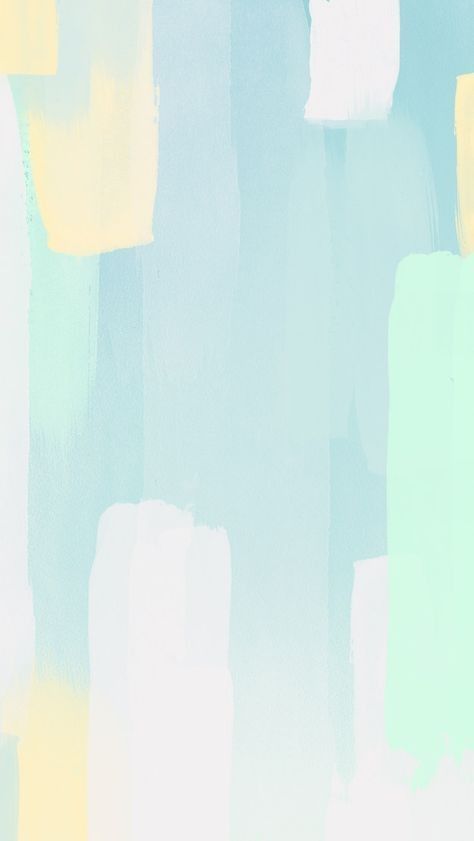 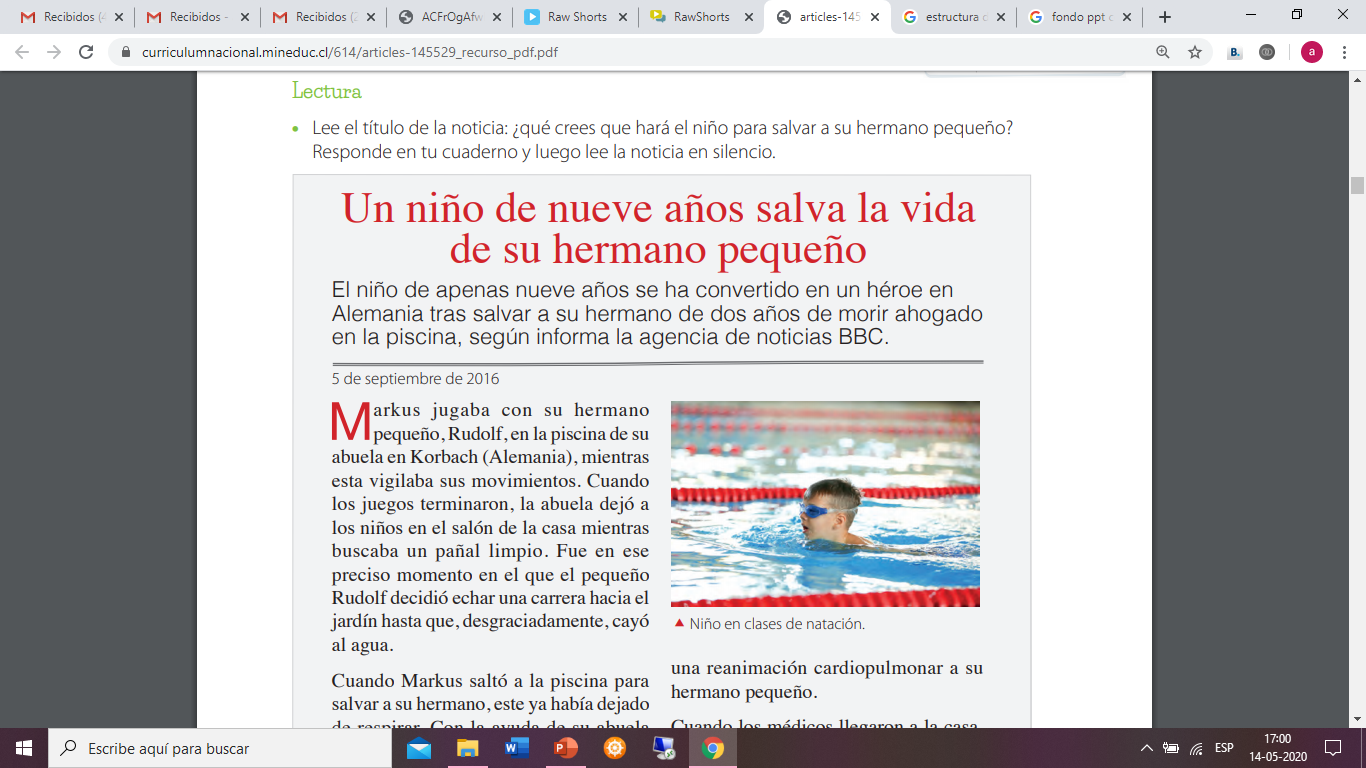 1.A- El hecho que se informa es que un niño de 9 años salvó a su hermano menor de morir ahogado en una piscina. Esto ocurrió en Korbach, Alemania.
1.B- Ocurrió en Septiembre del 2016.
1.C- Rudolf cayó al agua por correr hacia el jardín mientras su abuela buscaba un pañal limpio.
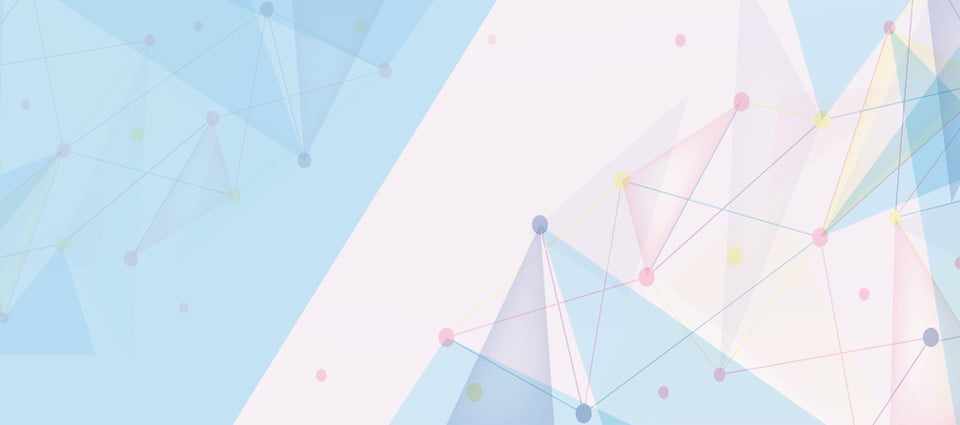 Página 31
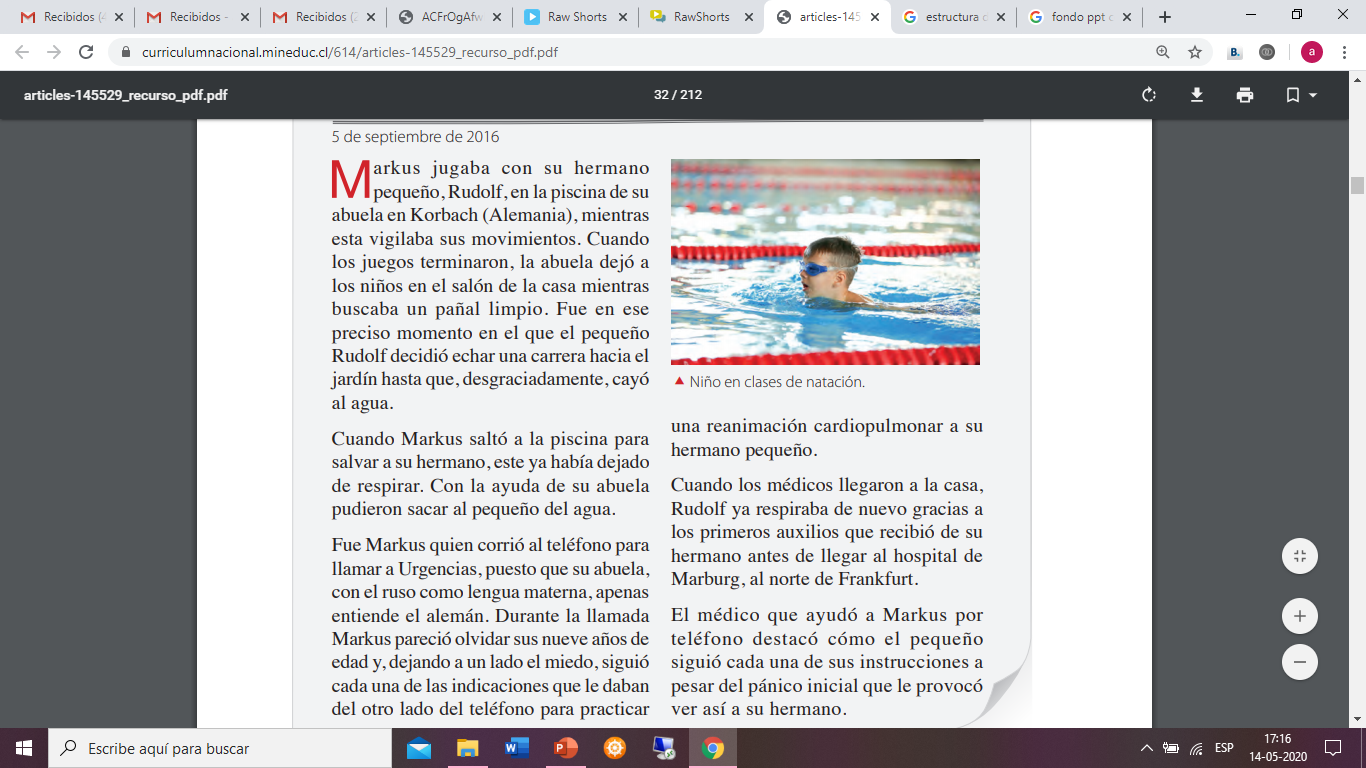 1.D- La abuela no pudo llamar a urgencias porque no sabía hablar alemán.
3.
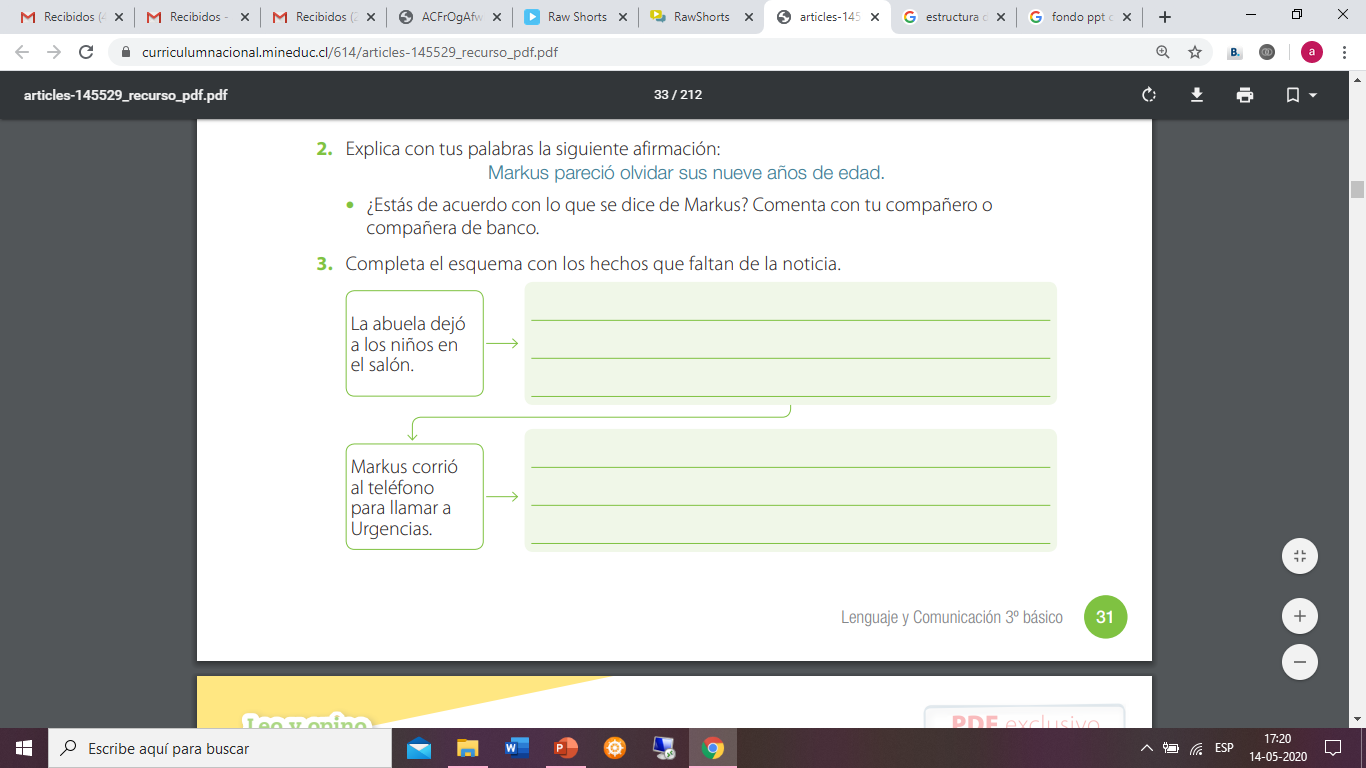 2. El o la estudiante debe responder haciendo referencia a que Markus actuó con madurez y valentía.
Rudolf corrió al jardín y cayó a la piscina.
Siguió las indicaciones para practicar una reanimación a su hermano.
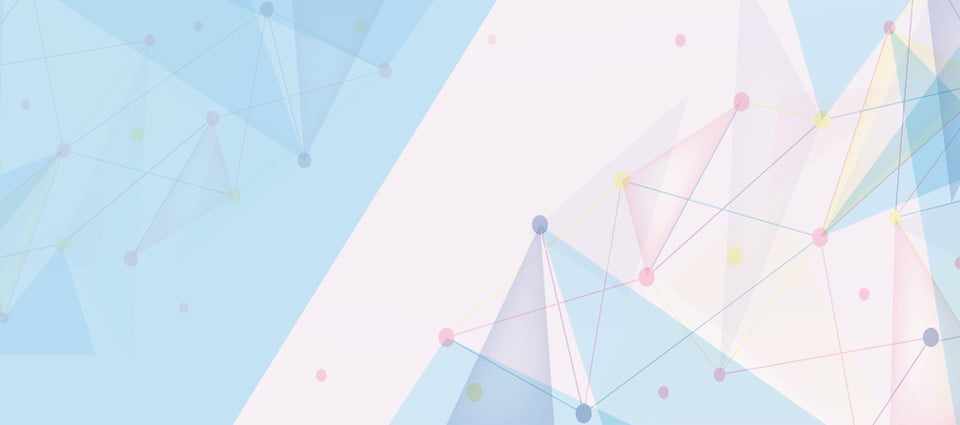 Página 32
4. La o el estudiante debe responder si cree o no que la fotografía aporta información al hecho informado. Debe decir el por qué de su respuesta.
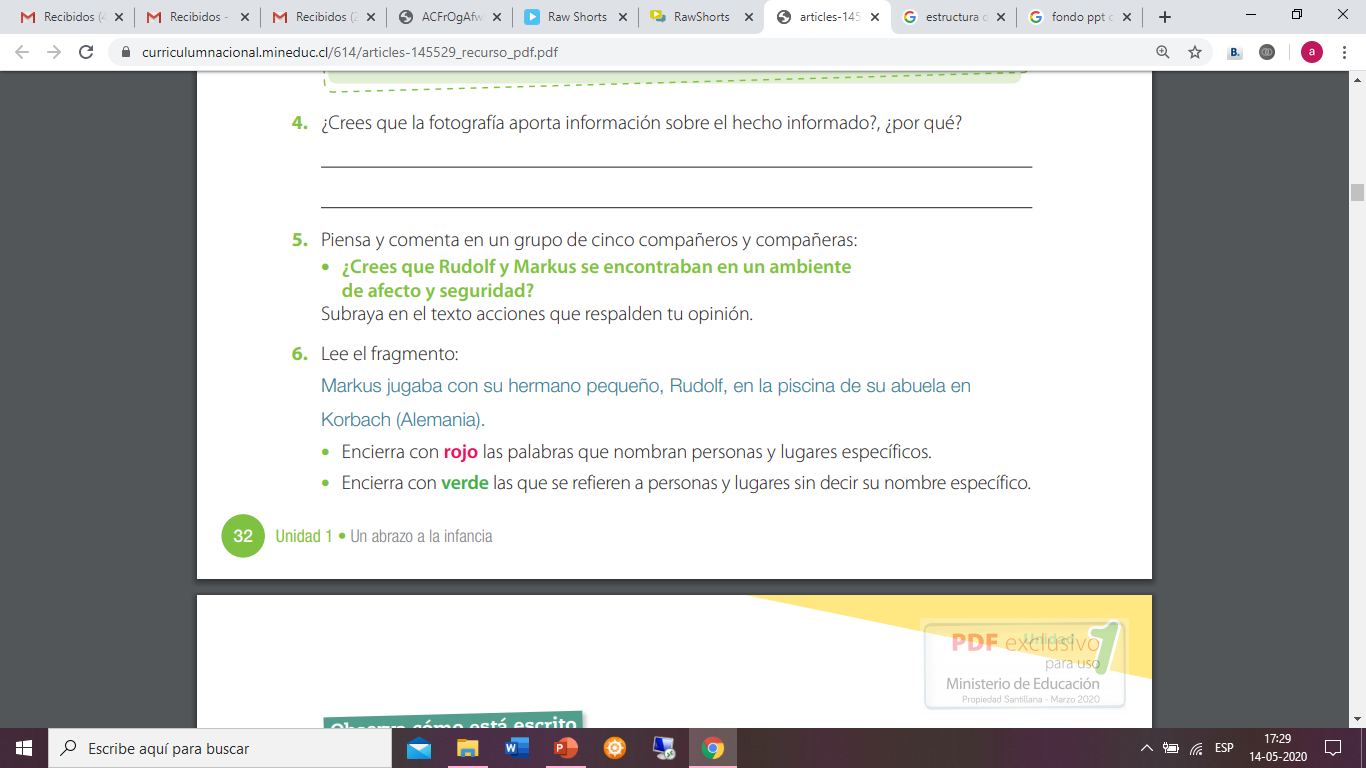 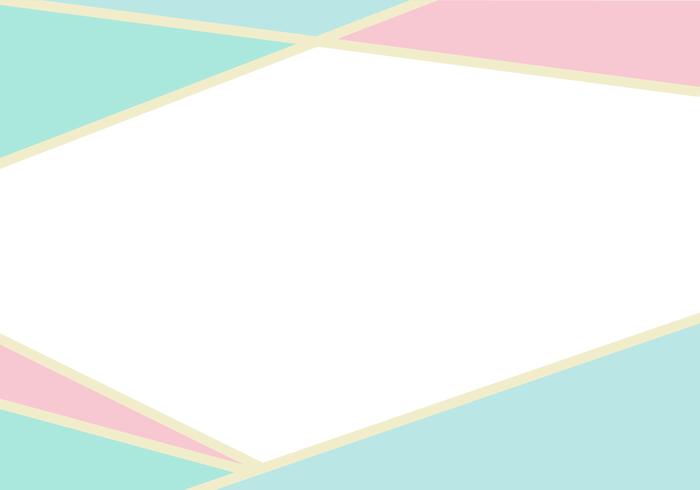 ¡Eso es todo!
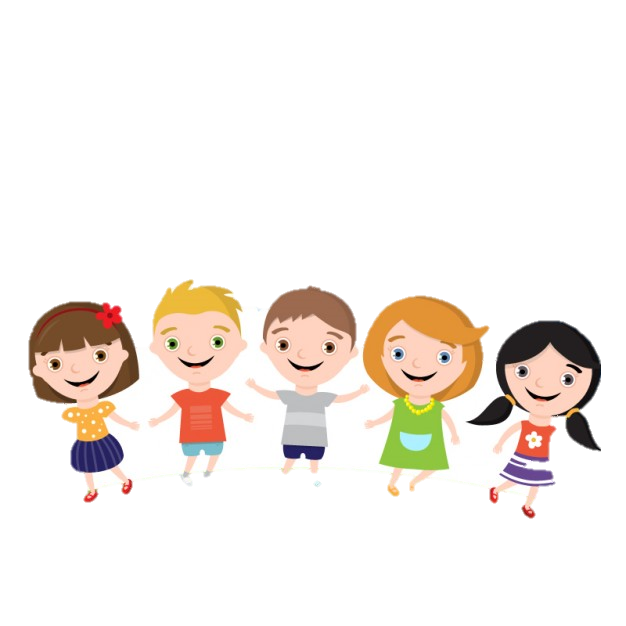 3° A – valeriadiazstmf@gmail.com 3° B - jennymanriquezstmf@gmail.com3°C – marleneleytonstmf@gmail.com 3°D – jennymanriquezstmf@gmail.com 3°E – alejandramirandastmf@gmail.com 3°F – danielaalvarezstmf@gmail.com
Si tienes alguna pregunta debes escribirle a tu profesora.